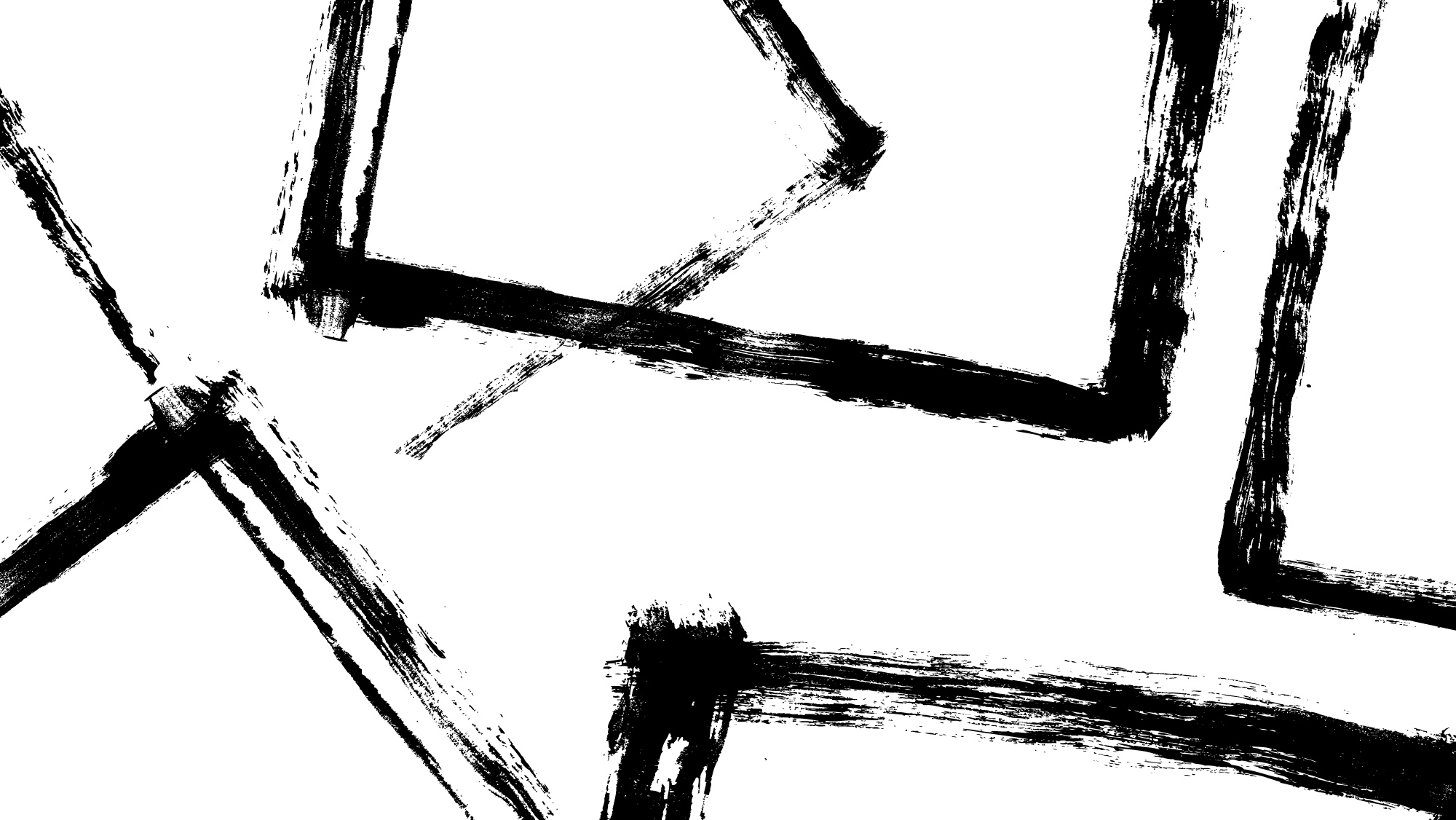 W4 English Flip Learning
Y3-4
This week for english we will be starting our Non-fiction. For our Non-fiction we will be writing a Recount.
Please watch the following videos to find out what Recount writing is. 
 https://www.youtube.com/watch?v=vJywEVLHVp8 

https://www.bbc.co.uk/bitesize/topics/z2yycdm/articles/zgfhcj6